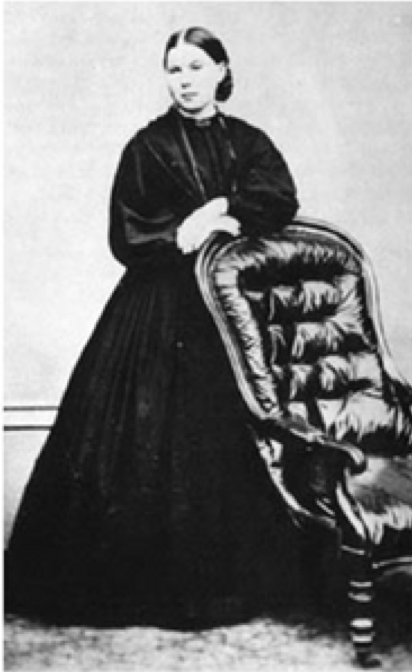 Home Learning Environments for Young Children
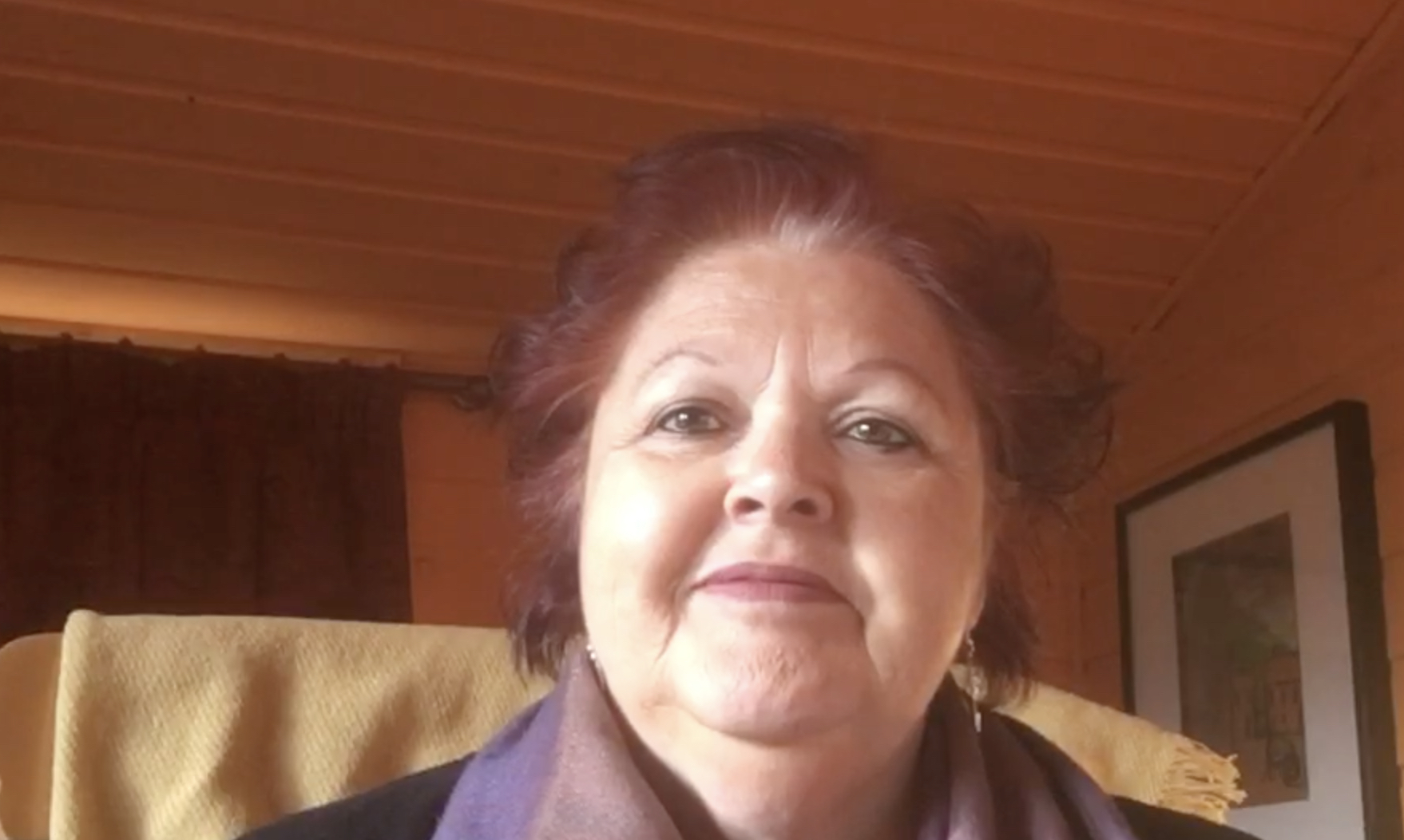 Professor Dame Cathy Nutbrown
The University of Sheffield
 
Charlotte Mason Centenary  Lecture
Tuesday 23rd May 2023
University of Cumbria, Ambleside Campus.
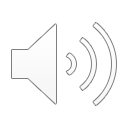 © Cathy Nutbrown.  The University of Sheffield 2023
1
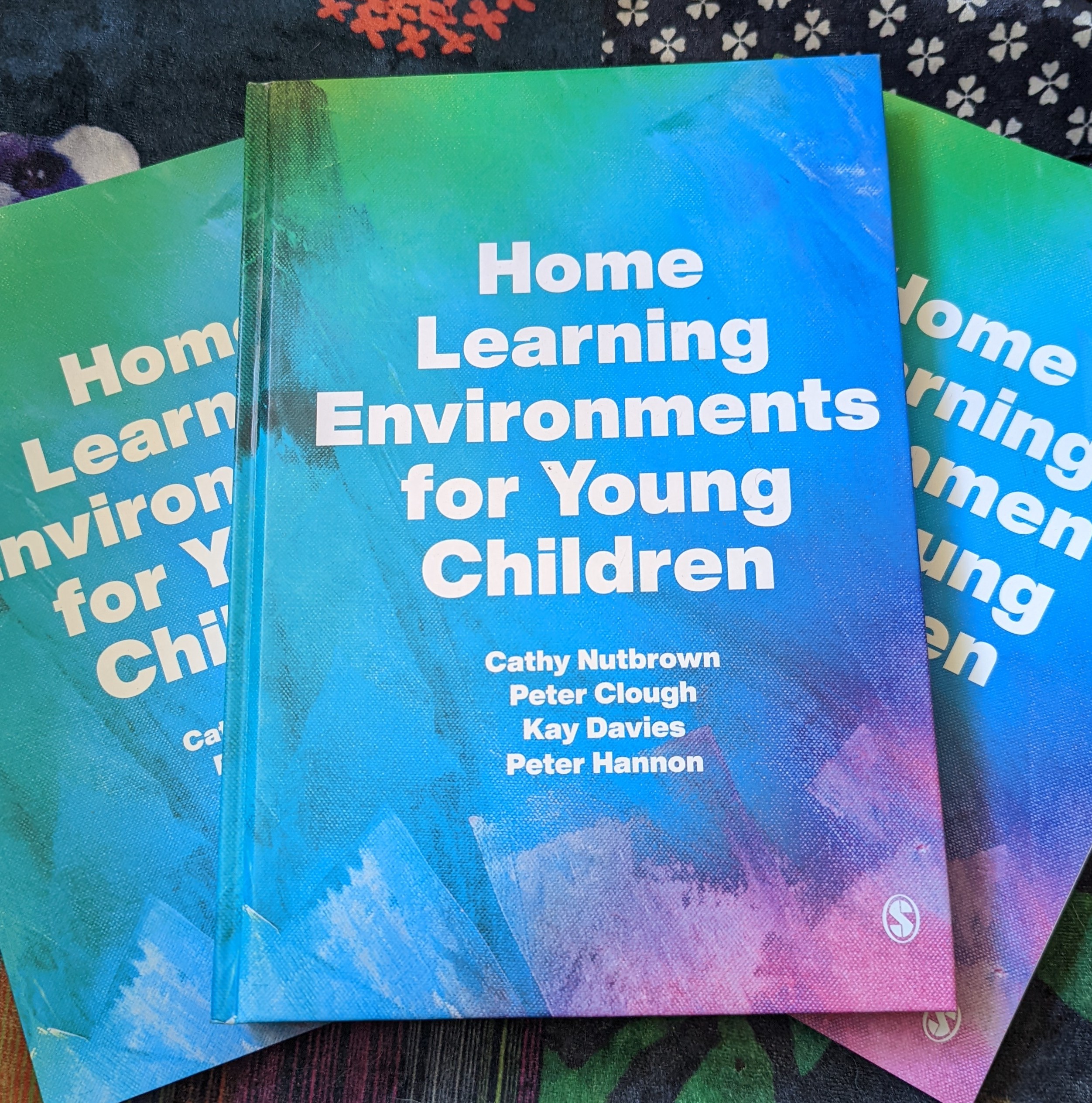 Outline
Roots of home learning in Charlotte Mason’s advocacy of mothers teaching their children at home. 

how work with parents in diverse contexts and communities helps families to enhance their young children’s learning.

Manifesto for Home Learning – Birth to Five
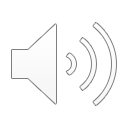 © Cathy Nutbrown.  The University of Sheffield 2023
2
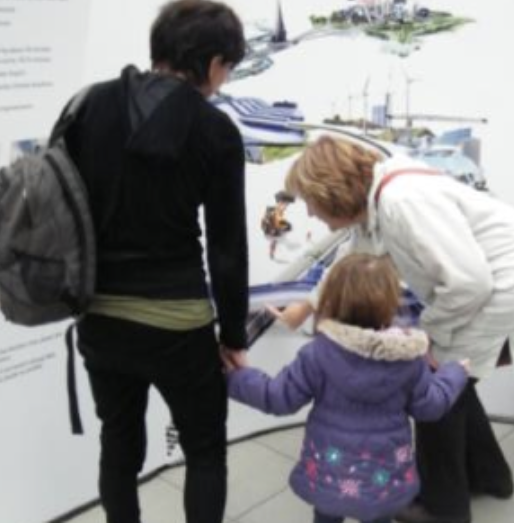 “Education is an Atmosphere”
Atmosphere - the home environment

The richness of a child’s home and community, is key to their growth, development and learning.  The people young children spend their time with, the spaces they spend time in, and the environments they encounter are essential to their  living and learning.
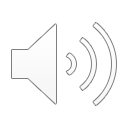 © Cathy Nutbrown.  The University of Sheffield 2023
3
Some roots of home learning
A child’s home is the first place of learning
The people children connect with are their earliest teachers
Their gardens, parks and community spaces are their first introductions to the outdoors and to nature.
Their books and the people who read and talk with them are doorways to more ideas and knowledge and introductions to the importance of stories.
Their cultures, languages, habits, and interests are core to their identities
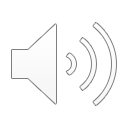 © Cathy Nutbrown.  The University of Sheffield 2023
4
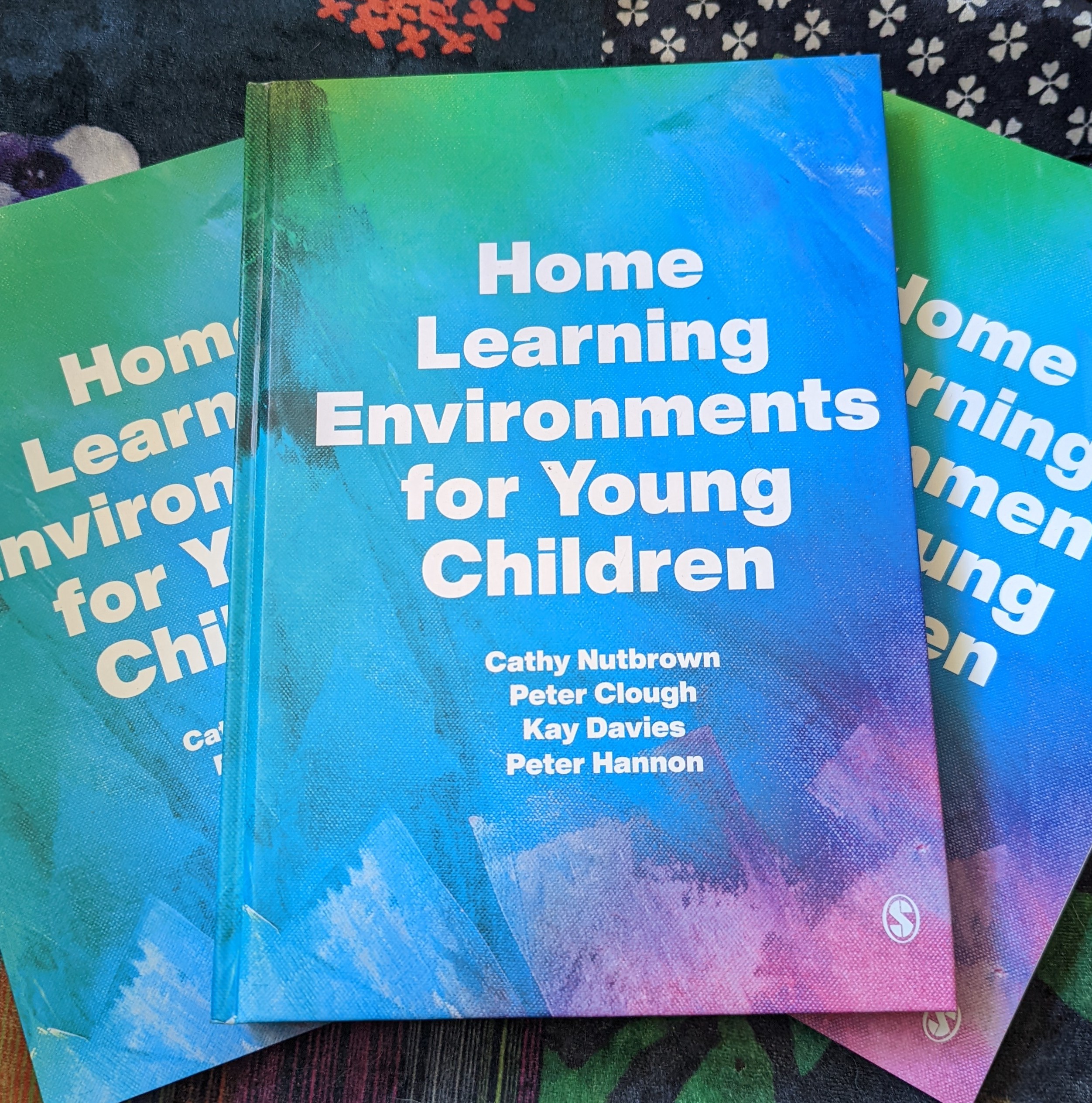 Work with parents to enhance their young children’s learning.
The Sheffield Raising Early Achievement in Literacy Project  (REAL)
Home visiting
Early Literacy Development
The ORIM Framework
Collaboration
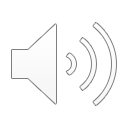 © Cathy Nutbrown.  The University of Sheffield 2023
5
The Sheffield Raising Early Achievement in Literacy Project  (REAL)
a family literacy initiative where parents’ and children’s literacy as inextricably linked. 
Inclusivity
10 Teachers - 8 families each, cover for half a day a week - contact once every 3 or 4 weeks in term time - 18 months duration - children aged  3 years - 4.5 and in  Reception
children in disadvantaged communities.
children whose mothers had no formal educational qualifications benefitted most.
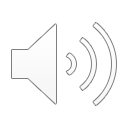 © Cathy Nutbrown.  The University of Sheffield 2023
6
The ORIM Framework
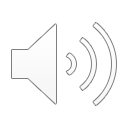 © Cathy Nutbrown.  The University of Sheffield 2023
7
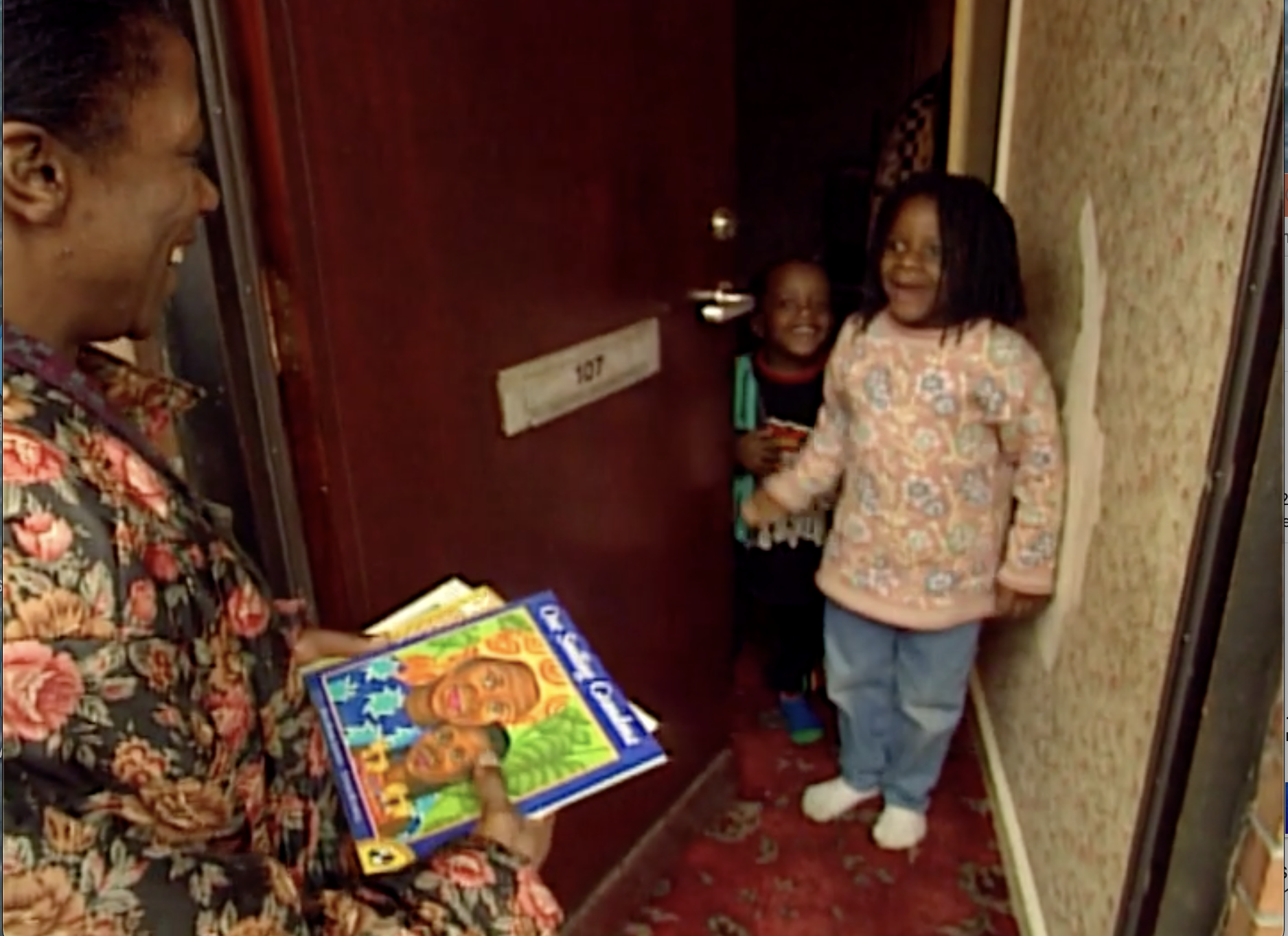 Home visiting
Crossing professional boundaries?
Parents’ territory
Working one-to-one
Starting with what parents know and can do
Power dynamics and relationships can change
Teacher/educator-as-visitor
Fit with families
Training and CPD
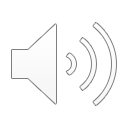 © Cathy Nutbrown.  The University of Sheffield 2023
8
Collaborations
The University of Sheffield, Sheffield Local Authority, The Nuffield Foundation, 70 schools, 150 teachers, countless families
RCT - 10 schools, 10 teachers, 80 families 
The ORIM Network
Charities and Development organisations- Darts - Daring Discoveries; Peeple: Learning Together; NCB: Making it REAL; Pact: Family Literacy in Prisons 
Many staff in LAs and Boroughs including - Blackpool, Dewsbury, Doncaster, East Sussex, Jersey, London, Oldham, Peterborough, Sandwell, Sheffield, Warwickshire.
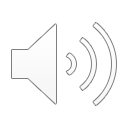 © Cathy Nutbrown.  The University of Sheffield 2023
9
Examples of USING ORIM and REAL Approaches with families
Archie’s grandad’s car

Festival of words with ‘Writing on the beach’ Jersey (NCB)

Family literacy in prisons
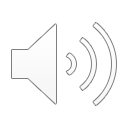 © Cathy Nutbrown.  The University of Sheffield 2023
10
Archie’s grandad’s car
Learning in the moment
Tuned in adults
Listening
Talking
Observing
Funds of Knowledge
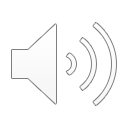 © Cathy Nutbrown.  The University of Sheffield 2023
11
Festival of words with ‘Writing on the beach’ Jersey (NCB)
All settings in Jersey came together to provide a wide variety of literacy activities on the beach which were accessible to all families and included a multilingual approach involving: Signers, English, Polish and Portuguese languages:
stories on the beach, 
exploring ‘base camp’ making maps and models, 
‘fishing’ for letters in pools, 
writing with sticks in the sand, 
Singing and rhyme sessions were supported by a Makaton signer 
Children’s books were hidden all over the island for families to find, read and to re-hide for someone else.
									https://beststart.je/useful-resources/
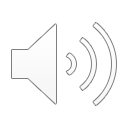 © Cathy Nutbrown.  The University of Sheffield 2023
12
Family literacy in Prisons (Pact)
Family Literacy in Prisons (FLiP)  is a prison-based course run by Pact [Prison Advice and Care Trust] facilitators who have undertaken professional development run by us at the University of Sheffield in conjunction with Pact. Developed collaboratively FLiP  uses:
 REAL Approaches including the ORIM Framework. 
Four workshop sessions
A child-centred literacy focussed visit
FLiP  supports parents to play a more active role in developing their children’s literacy using  everyday practices of looking at print, talking, reading and early mark making.
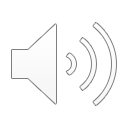 © Cathy Nutbrown.  The University of Sheffield 2023
13
Manifesto for Home Learning – Birth to Five
Action 1.	Reaffirm children’s rights in practice
Action 2.	End poverty  
Action 3.	Value cultural and community capital 
Action 4.	Include all families
Action 5.	Fund family learning
Action 6.	Provide Initial and Continuing Professional Development 
Action 7.	Build research collaborations
Action 8.	Make Family Learning a Policy Priority
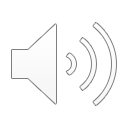 © Cathy Nutbrown.  The University of Sheffield 2023
14
Manifesto for Home Learning – Birth to Five
Action 1.	

Reaffirm children’s rights in practice
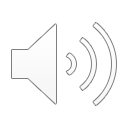 © Cathy Nutbrown.  The University of Sheffield 2023
15
Manifesto for Home Learning – Birth to Five
Action 2.	

End poverty
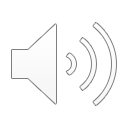 © Cathy Nutbrown.  The University of Sheffield 2023
16
Manifesto for Home Learning – Birth to Five
Action 3.
	
Value cultural and community capital
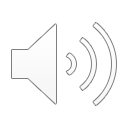 © Cathy Nutbrown.  The University of Sheffield 2023
17
Manifesto for Home Learning – Birth to Five
Action 4.	

Include all families
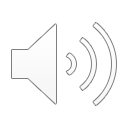 © Cathy Nutbrown.  The University of Sheffield 2023
18
Manifesto for Home Learning – Birth to Five
Action 5.	

Fund family learning
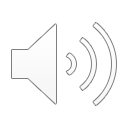 © Cathy Nutbrown.  The University of Sheffield 2023
19
Manifesto for Home Learning – Birth to Five
Action 6.	

Provide Initial and Continuing Professional Development
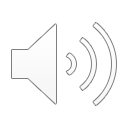 © Cathy Nutbrown.  The University of Sheffield 2023
20
Manifesto for Home Learning – Birth to Five
Action 7.	

Build research collaborations
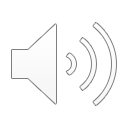 © Cathy Nutbrown.  The University of Sheffield 2023
21
Manifesto for Home Learning – Birth to Five
Action 8.	

Make Family Learning a Policy Priority
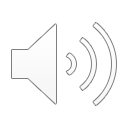 © Cathy Nutbrown.  The University of Sheffield 2023
22
From a parent….
‘thinking about learning this way has really opened my eyes to what I can do as a parent’														Parent during a home visit
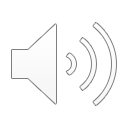 © Cathy Nutbrown.  The University of Sheffield 2023
23
References and other resources
Hannon, P., Nutbrown, C. and Morgan, A. (2020) Effects of extending disadvantaged families’ teaching of emergent 	literacy. Research Papers in Education, 35(3):310-336   https://doi.org/10.1080/02671522.2019.1568531
Hirst, K., Hannon, P., and Nutbrown, C (2010) Effects of a preschool bilingual family literacy programme  Journal of 	Early Childhood Literacy 10(2):183–208.   DOI: 10.1177/1468798410363838 
Morgan, A., Nutbrown, C. and Hannon, P. (2009) Fathers’ involvement in young children’s literacy development: 	implications for family literacy programmes. British Educational Research Journal 35(2)167-185.
Nutbrown, C., Clough, P., Davies, K. and Hannon, P. ( 2022) Home Learning Environments for Young Children 	London: 	Sage. 
Nutbrown, C., Clough, P. Stammers, L., Emblin, N. and Alston-Smith, S. (2019) Family literacy in prisons: fathers’ 	engagement with their young children. Research Papers in Education, 34(2):169-191, DOI: 	10.1080/02671522.2017.1402085 
Nutbrown, C., Bishop, J., and Wheeler, H. (2015) Co-production of family literacy projects to enhance early literacy 	development  Journal of Children’s Services 10(3)265-279. DOI 10.1108/JCS-02-2015-0011
Nutbrown, C. and Hannon, P. (2003) Children’s Perspectives on Family Literacy: Methodological Issues, Findings 	and 	Implications for Practice Journal of Early Literacy  Research 3(2):115-145. 	https://doi.org/10.1177/14687984030032001 
Nutbrown, C., Hannon, P. and Morgan, A. (2005) Early literacy work with families: policy, practice and research. 	London: Sage 
Websites		https://sheffield-real-project.sites.sheffield.ac.uk		
				https://www.prisonadvice.org.uk/family-literacy-in-prisons
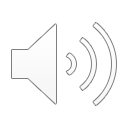 24